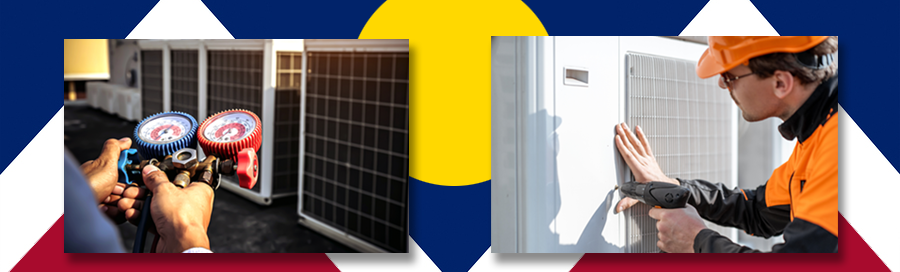 Changes are coming – what’s driving it?
Speakers from the Quality Install Committee 
of the Beneficial Electrification League of Colorado [BEL-CO] 
City and County of Denver
City of Boulder
Colorado Energy Office
EEBC 
Holy Cross Energy 
Platte River Power Authority
SWEEP [Southwest Energy Efficiency Project]
Tri-State Generation and Transmission
Xcel Energy
A Conversation About Heat Pumps | 5
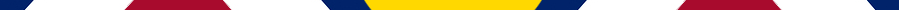 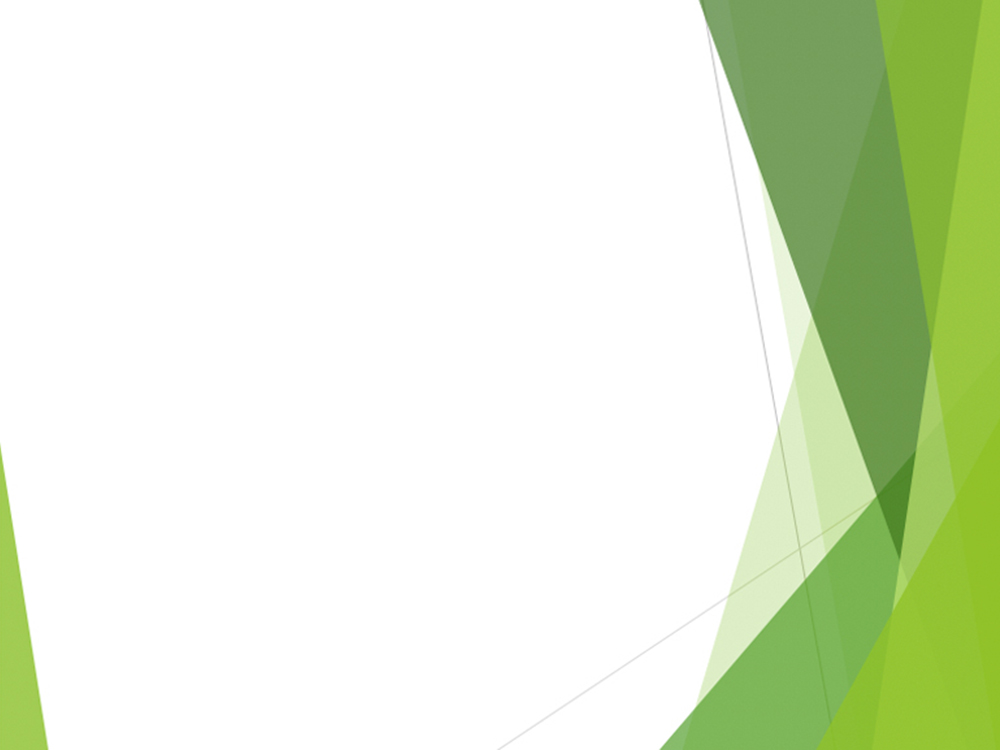 Summary of CO Heat Pump Rebates
40 out of 52 electric utilities in CO provide rebates for HPs:
$500 for ducted or mini-split HP (PRPA member muni’s)
$800 for ducted HP/$1,000 for cold-climate (Xcel Energy) 
$450/ton (Tri-State member co-ops)
$850/ton for cold-climate (Holy Cross Energy)
Some local governments and nonprofits (e.g., Boulder,
Denver, CORE) provide additional rebates
All CO rebates listed at loveelectric.org/rebates
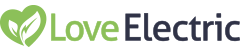 Utility Commitments to Cleaner Energy
The 6 utilities that provide 91% of Colorado’s electricity have committed to reduce GHG emissions by at least 80% by 2030.
Black Hills Electric

Filing a Clean Energy Plan
Reduce GHG 80% by 2030
70% emission reduction by 2023 with 200 MW solar project.
Xcel Energy

Reduce GHG 85% by 2030 
80% RE by 2030
Retire Hayden 1 by 2027, Hayden 2 by 2028, Comanche 3 by 2040 
Convert Pawnee to gas 2028
3,900 MW renewables
Holy Cross Energy

100% carbon-free electricity by 2030
Filing a Clean Energy Plan
100 MW new wind
35 MW new solar
25 MW solar + storage
5 MW additional hydro
Colorado Springs Utilities

Filing a Clean Energy Plan
Reduce GHG 80% by 2030 
32% renewable energy by 2030
Close all coal plants by 2030
Platte River Power Authority

Filing a Clean Energy Plan
100% non-carbon by 2030  
Retire all coal-fire generation by 2030
500 MW of new solar, wind
300 MW of energy storage
Tri-State G&T

Reduce in-state GHG 90% by 2030 
Reduce total GHG 80% by 2030
Close Colorado coal plants by 2030
Preferred plan adds 900 MW of wind, 900 MW of solar, 200 MW of battery storage
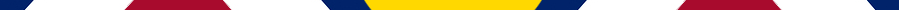 Next steps… outcomes
1. Great communication outcomes following the meeting between presenting organization, contractors, distributors, and manufacturers

2.  Big ideas:
Utilities working on agreement across utility territories on:
Definition of what is a qualifying HP and a ccHP 
Aligning rebate incentives
One universal HP rebate application form2.  Big ideas:

3.  Next follow-up meeting:  November 18th, 10 AM
A Conversation About Heat Pumps | 35
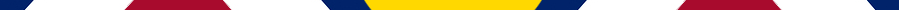